مادّة التصميم والتقانة
الصف الثاني الابتدائي
الوحدة: الثانية
الدرس السادس "نركّب اسماً على شكل ثلاثي الأبعاد ونلوّنه"
1
1
1
1
1
1
1
1
1
1
1
1
1
1
1
1
1
1
1
( الأسبوع السادس والسابع)
1
1
1
1
1
1
1
1
1
1
الدرس السادس
نركّب اسمًا على شكل ثلاثي الأبعاد ونلوّنه
نشاط (1)
أهداف الدرس :
أن يرسم الطالب شكلاً ثلاثي الأبعاد ويكتب عليه اسمه ثمّ يلوّنه وفق الخطوات الصحيحة.
1
1
1
1
1
1
1
1
1
1
1
1
1
1
1
1
1
1
1
1
1
مادة التصميم والتقانة ( الصف الثاني الابتدائي)
نشاط (1):
نركّب اسمًا على شكل ثلاثي الأبعاد ونلوّنه
يرسم الطالب شكلاً ثلاثي الأبعاد ويكتب عليه اسمه ثمّ يلوّنه وفق الخطوات الصحيحة
1- نرسم دائرة حسب الخطوات التي تعلّمناها  في الأنشطة السّابقة
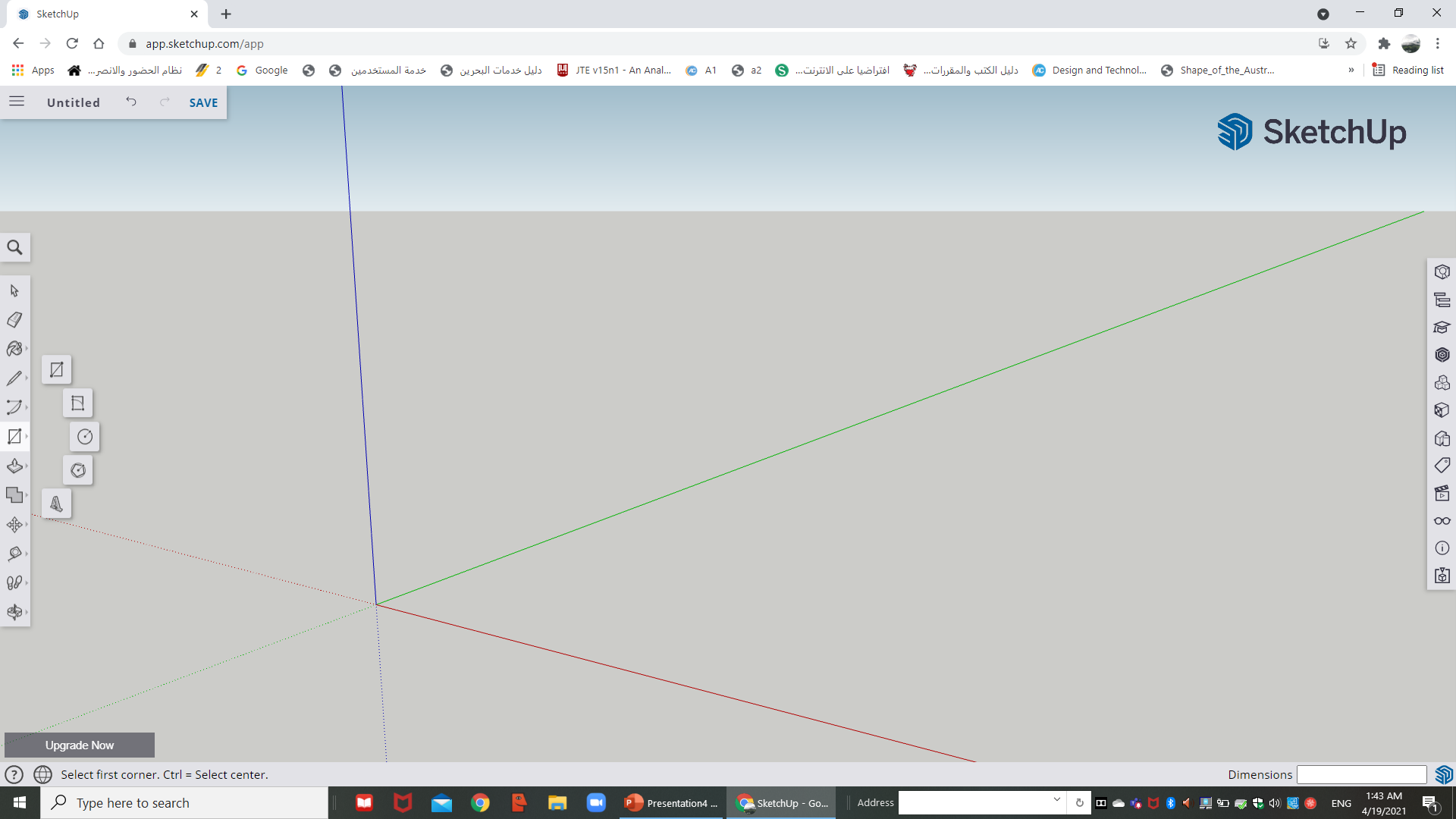 نتذكّر:
في كل مرة نبدأ بنشاط جديد نقوم بفتح صفحة جديدة 
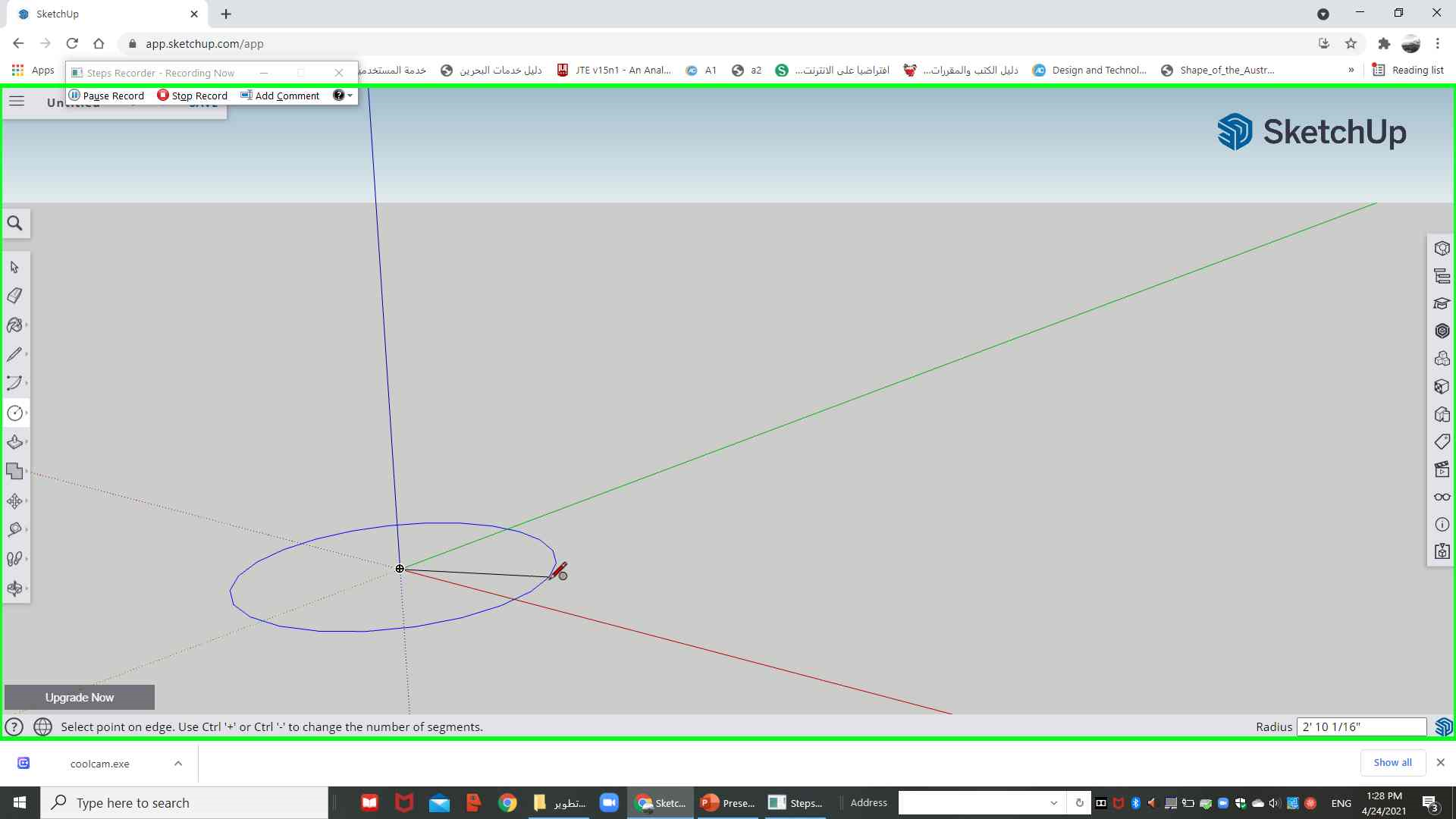 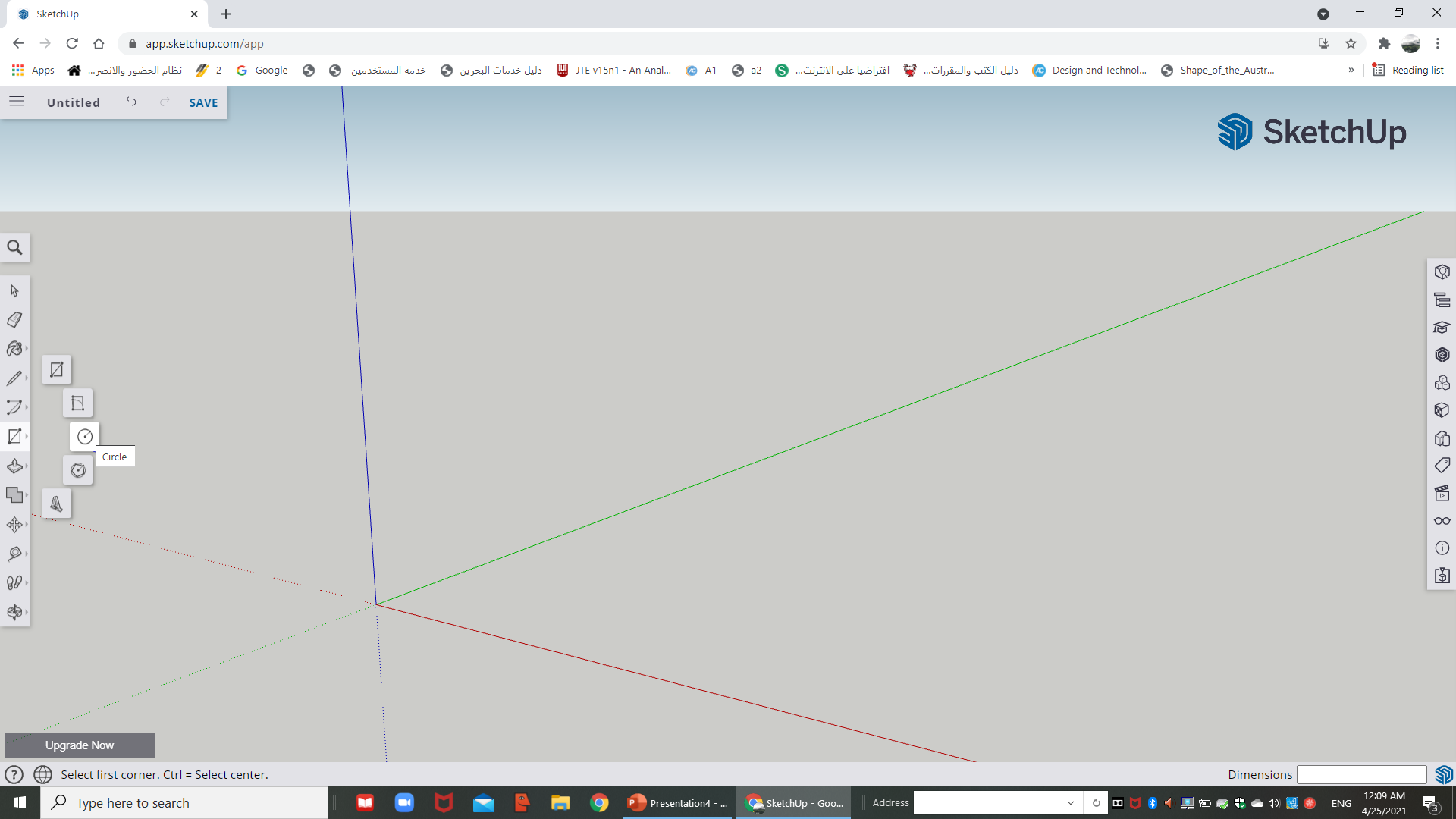 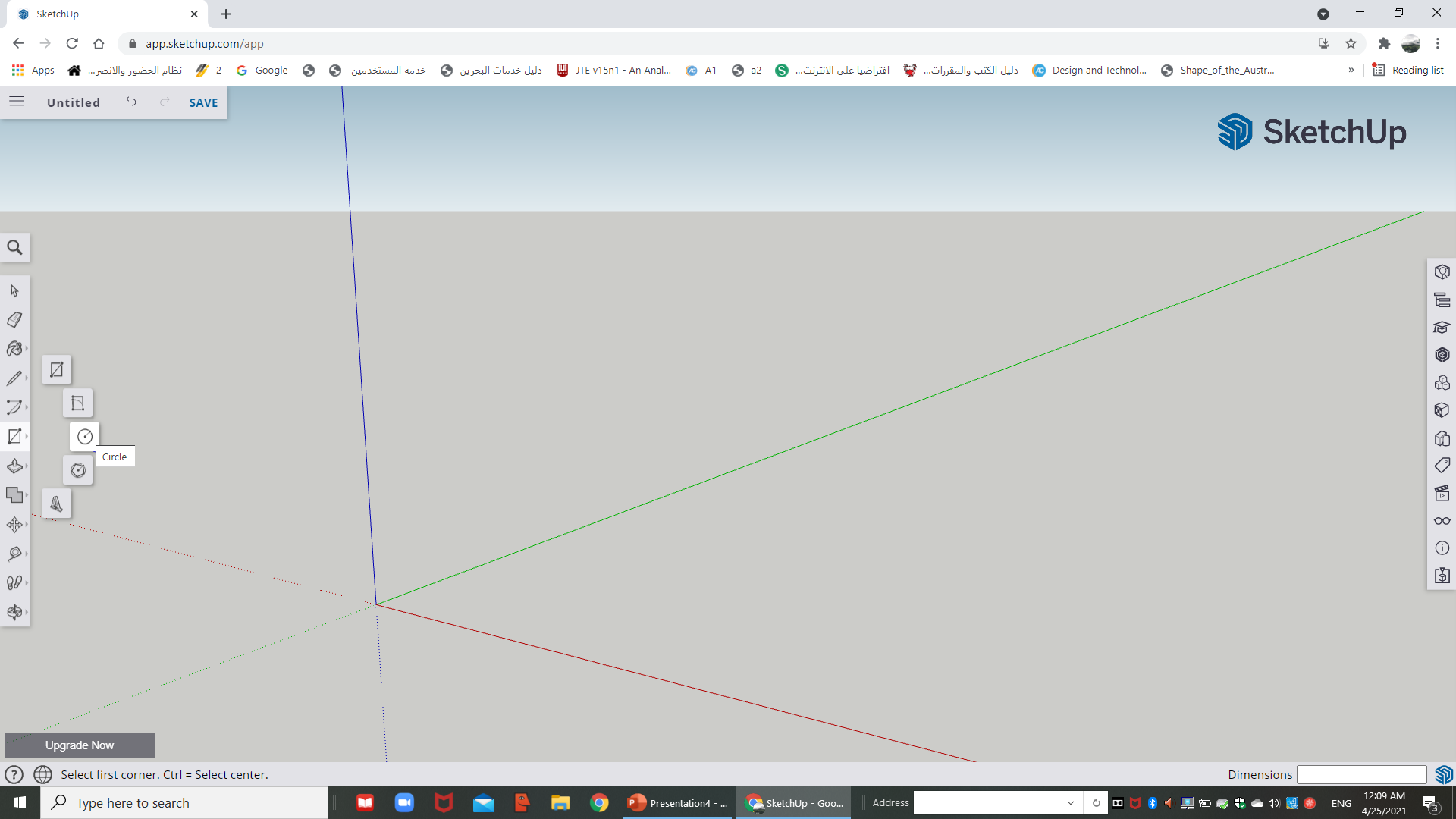 1
1
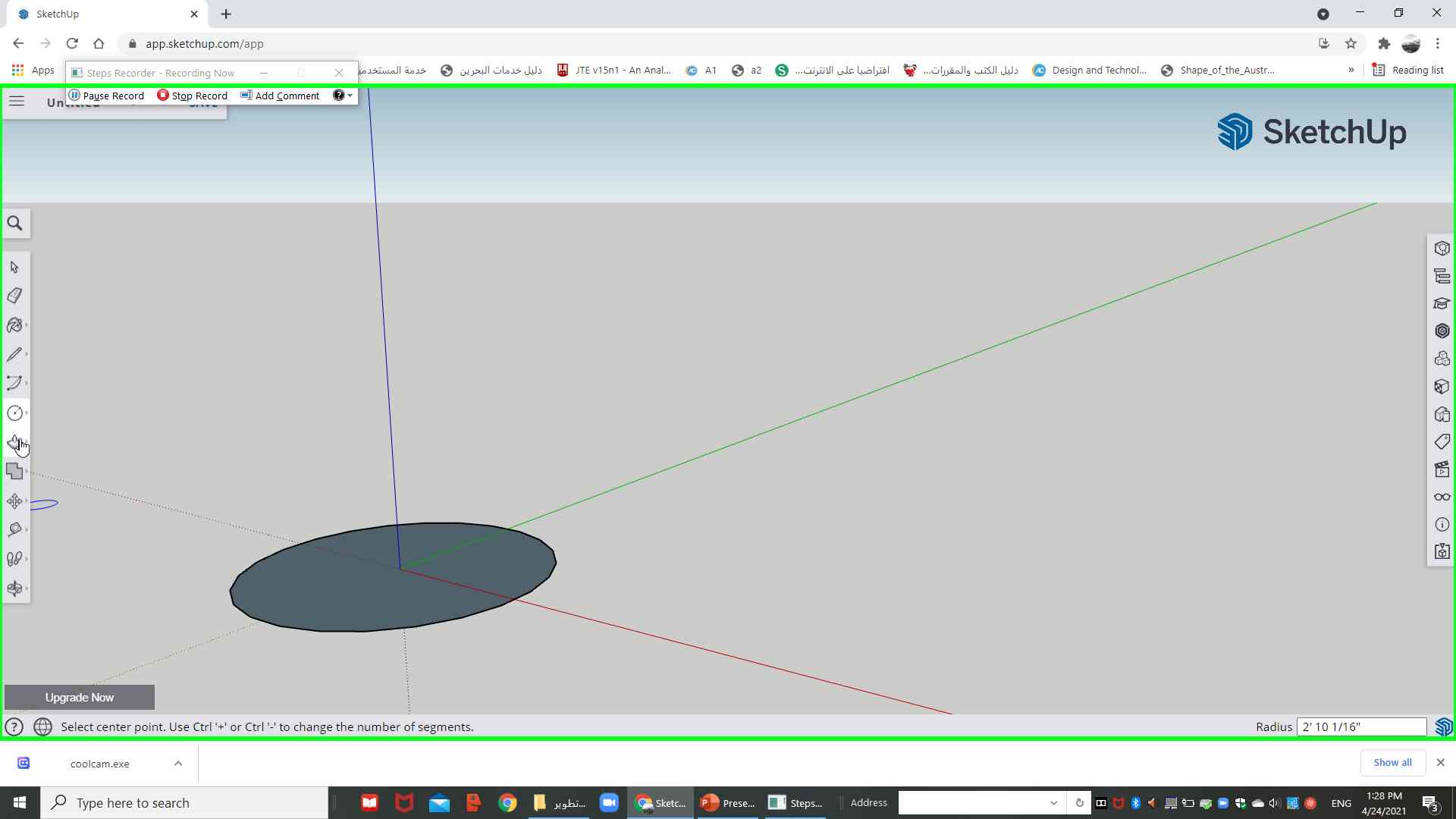 1
1
1
مشروع تطوير مادة التصميم والتقانة ( الحلقة الأولى)
نشاط (1):
نركّب اسمًا على شكل ثلاثي الأبعاد ونلوّنه
يرسم الطالب شكلاً ثلاثي الأبعاد ويكتب عليه اسمه ثمّ يلوّنه وفق الخطوات الصحيحة
3-نختار أداة الخط من شريط الأدوات ونكتب اسمنا
2- نختار أداة السحب/ الدفع، ونرفع إلى الأعلى
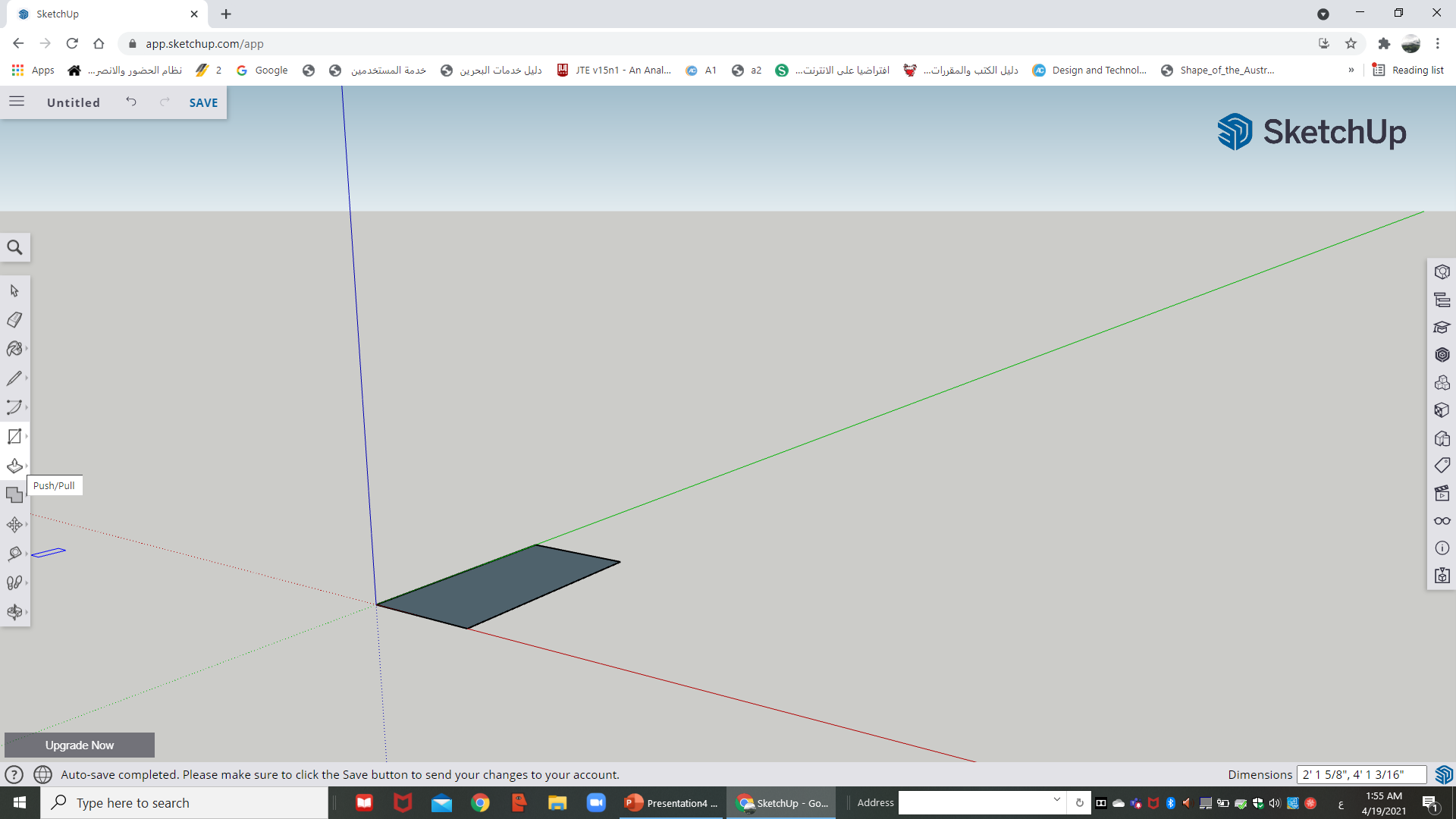 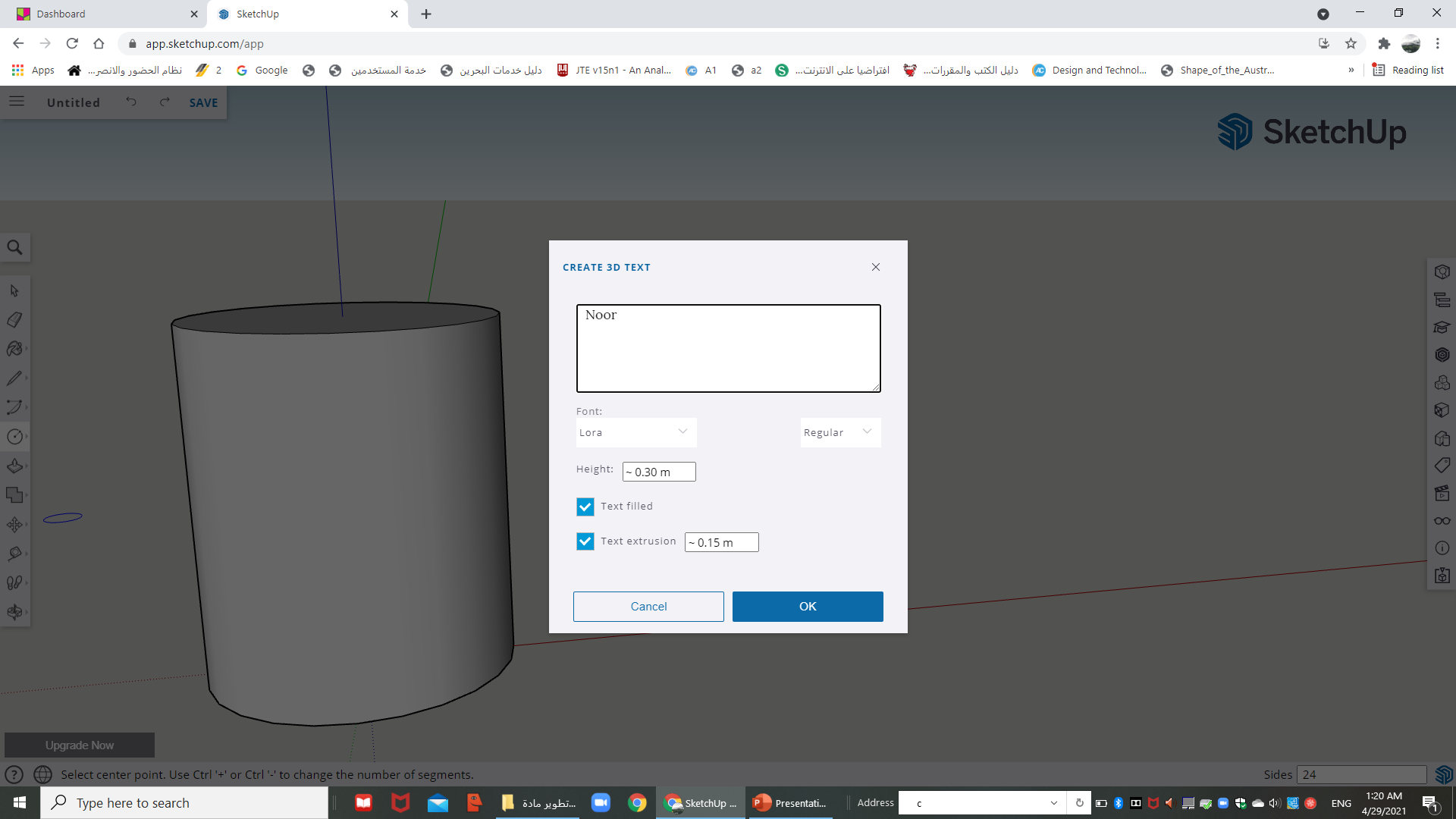 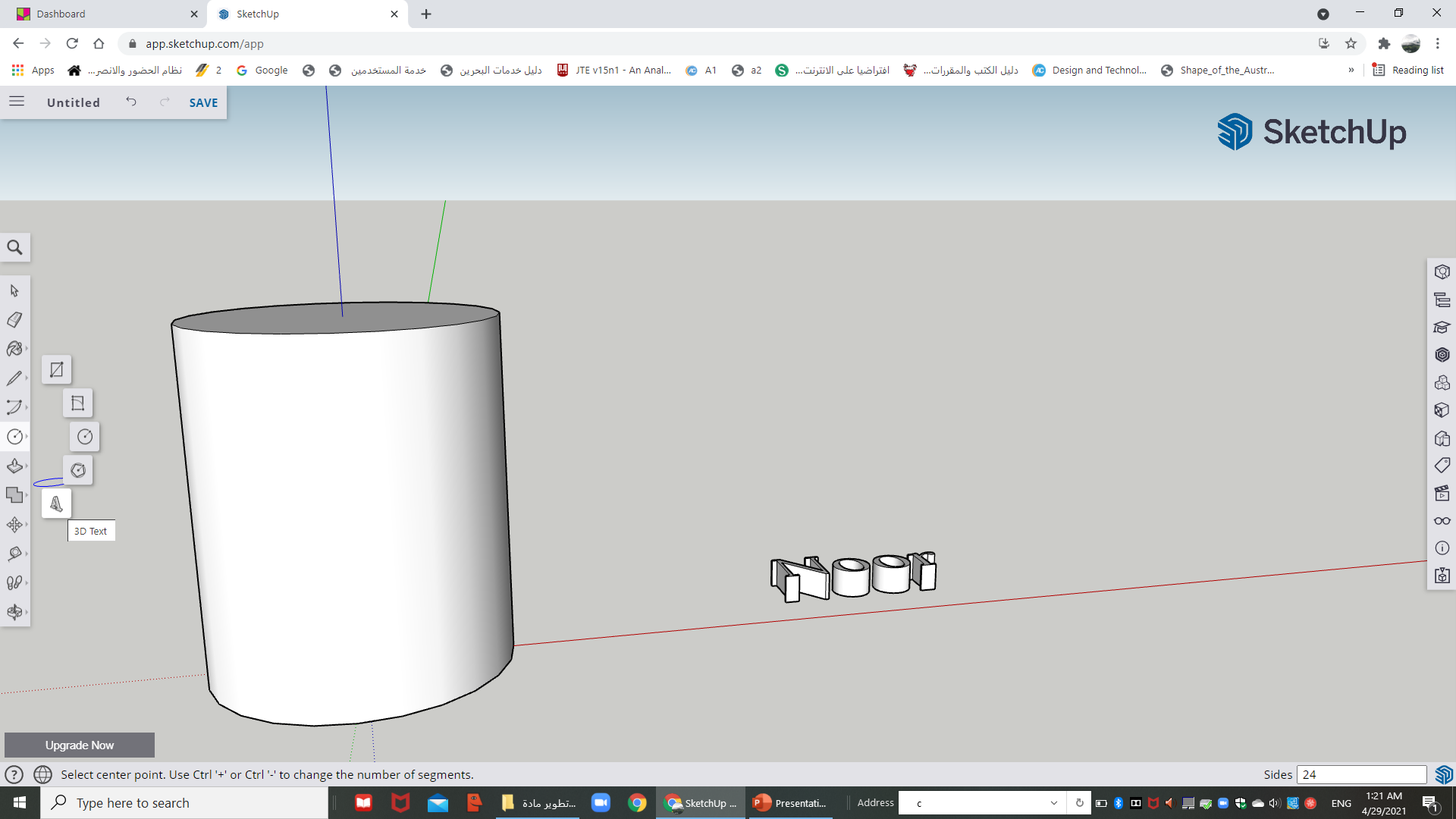 اكتب اسمك هنا
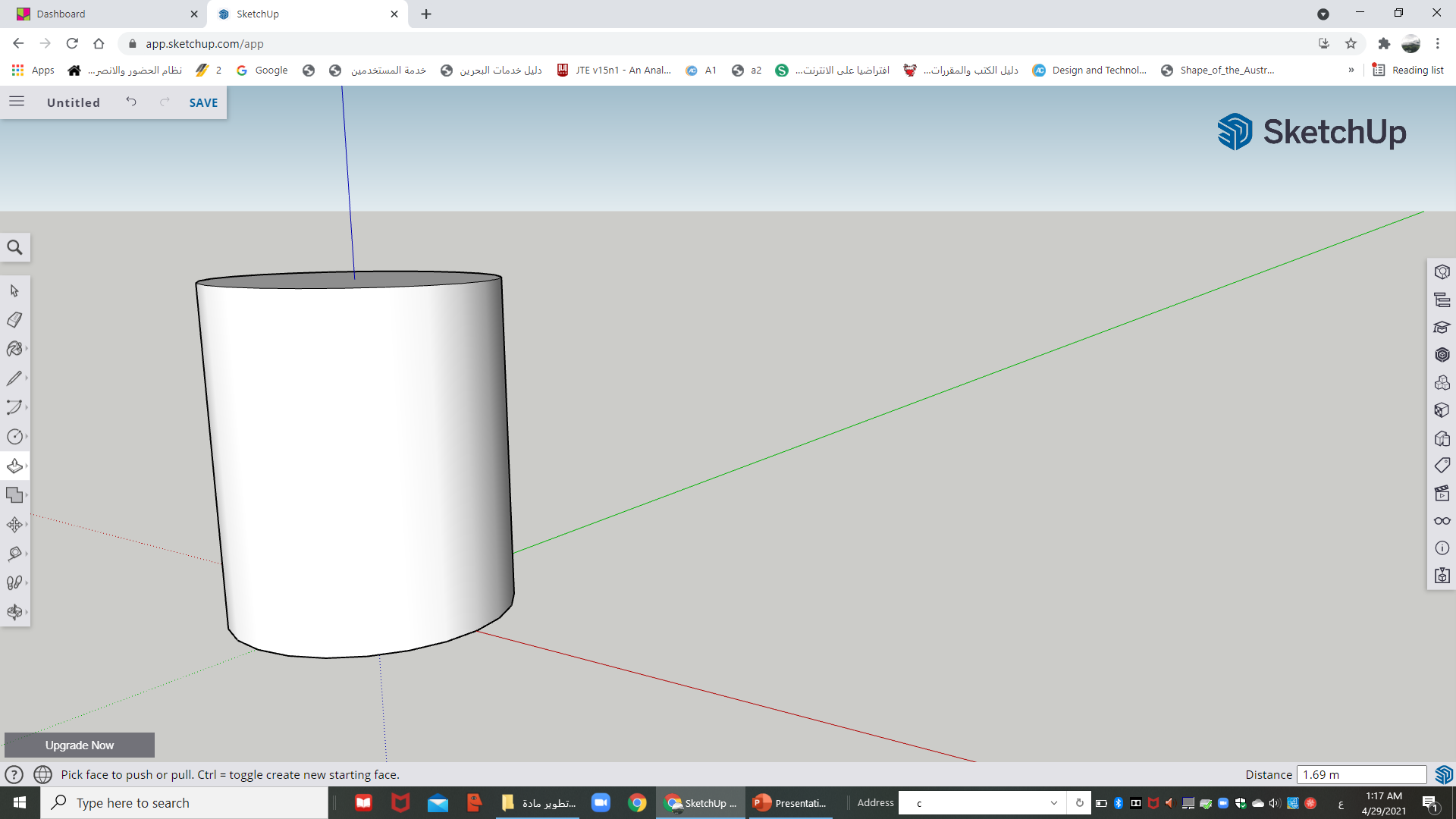 1
1
1
1
1
مشروع تطوير مادة التصميم والتقانة ( الحلقة الأولى)
نشاط (1):
نركّب اسمًا على شكل ثلاثي الأبعاد ونلوّنه
يرسم الطالب شكلاً ثلاثي الأبعاد ويكتب عليه اسمه ثمّ يلوّنه وفق الخطوات الصحيحة
4- لتحريك الاسم بشكل صحيح نقوم بالضغط على عصاة الاختيار أو مؤشّر الاختيار، ثم نضغط على الاسم (سيظهر تحديد باللون الأزرق كما هو  في الصورة)
5- الآن نختار أداة التحريك ونقوم بتحريك الاسم إلى أعلى الشكل
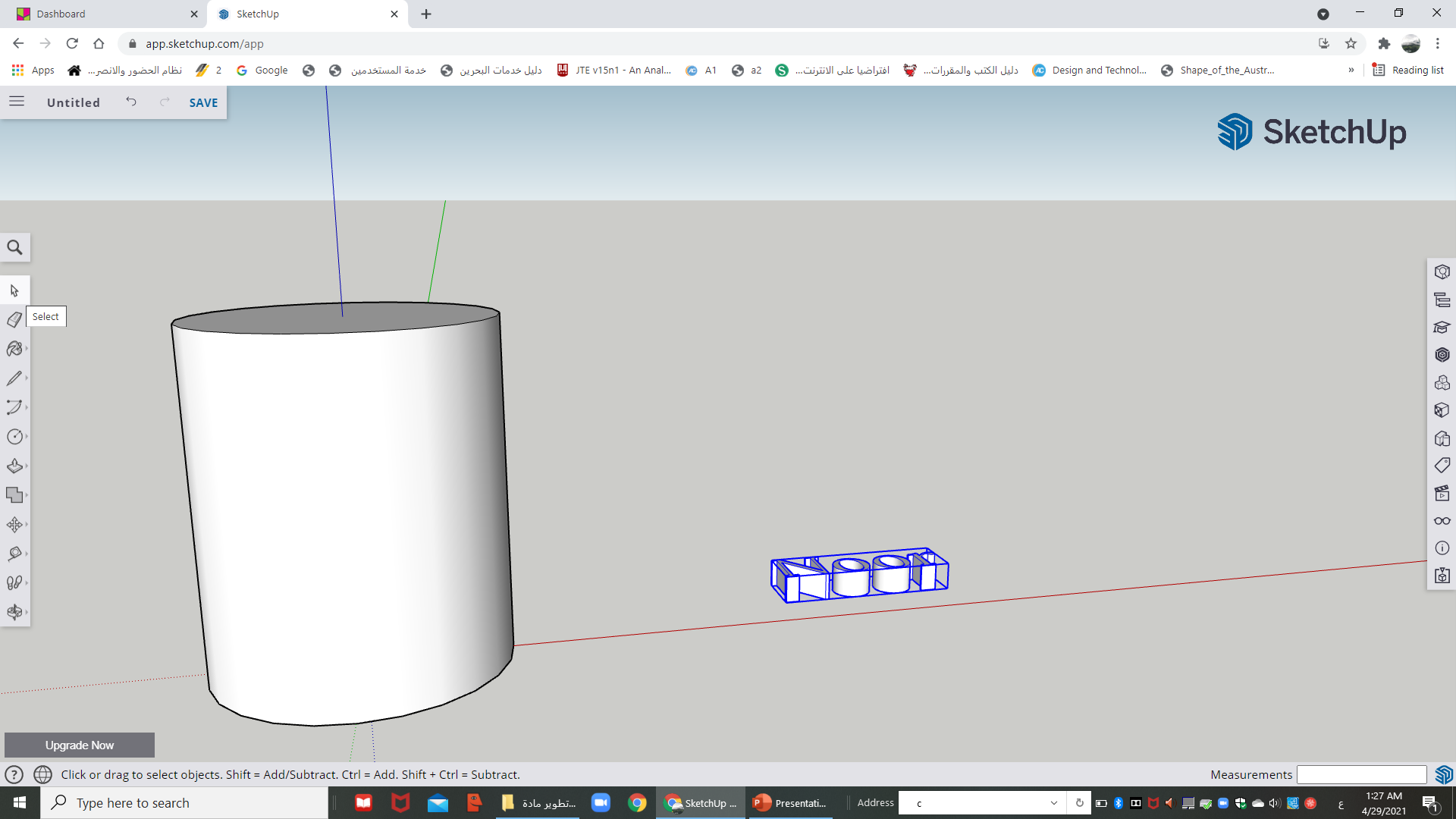 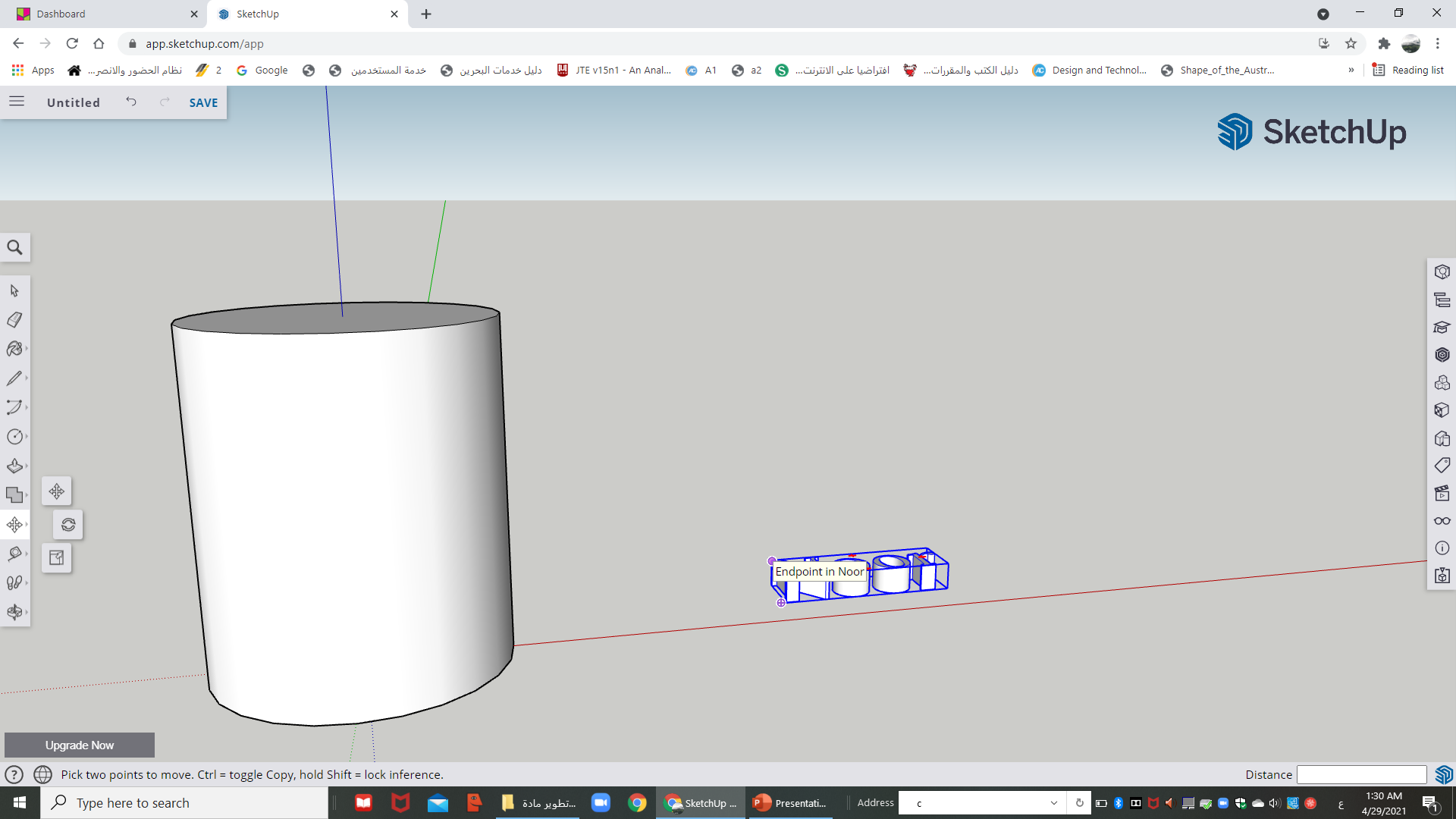 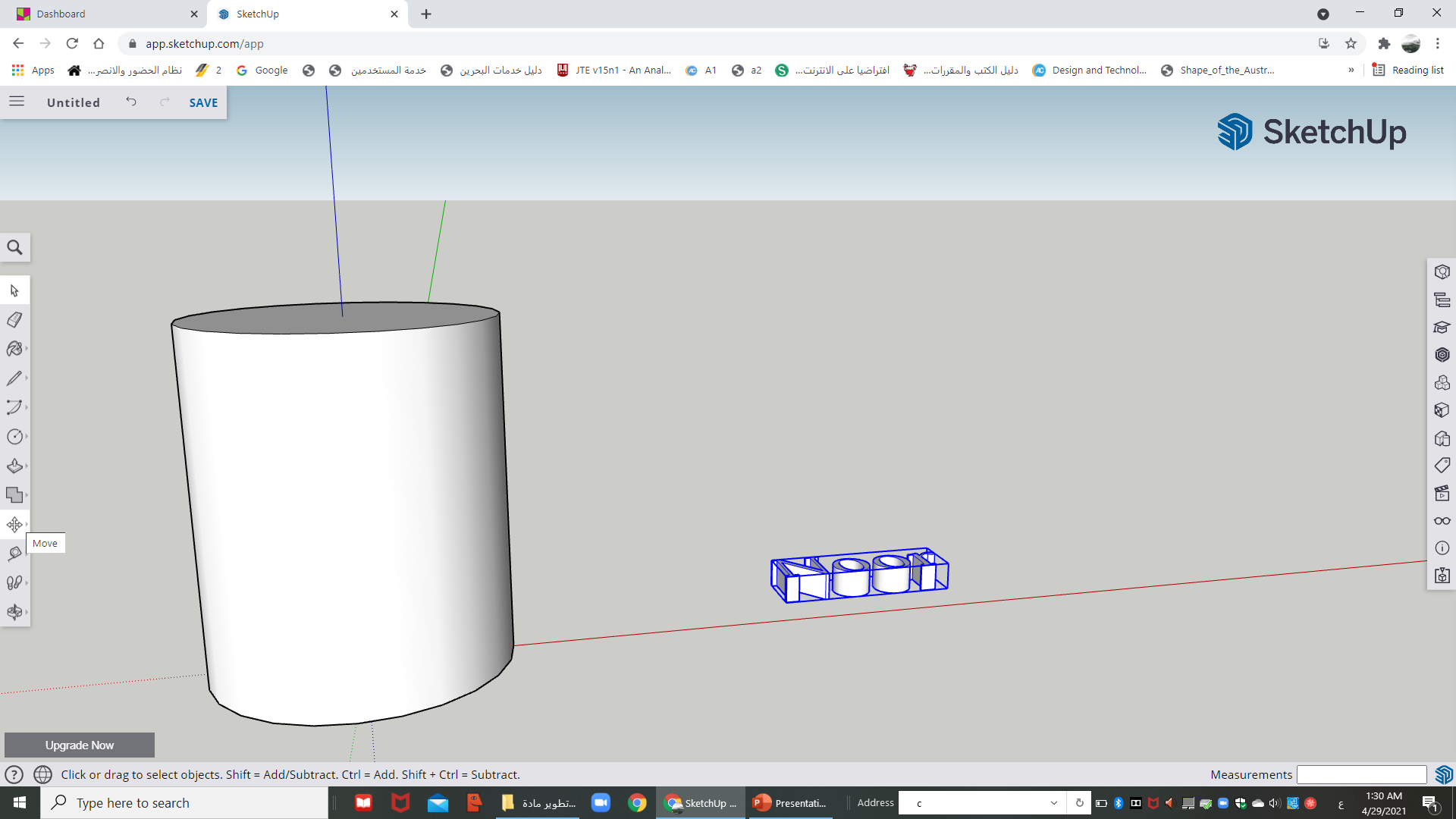 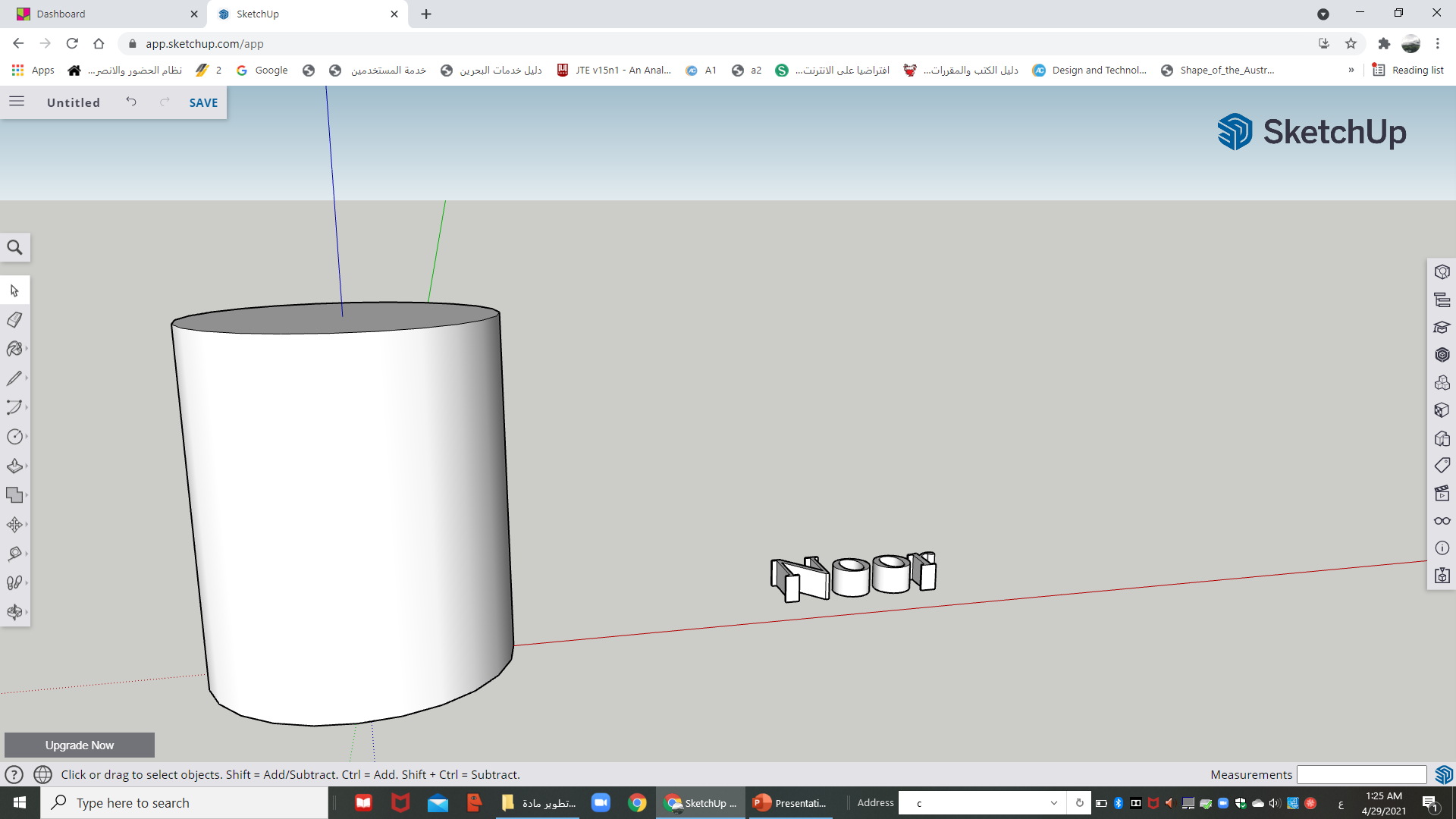 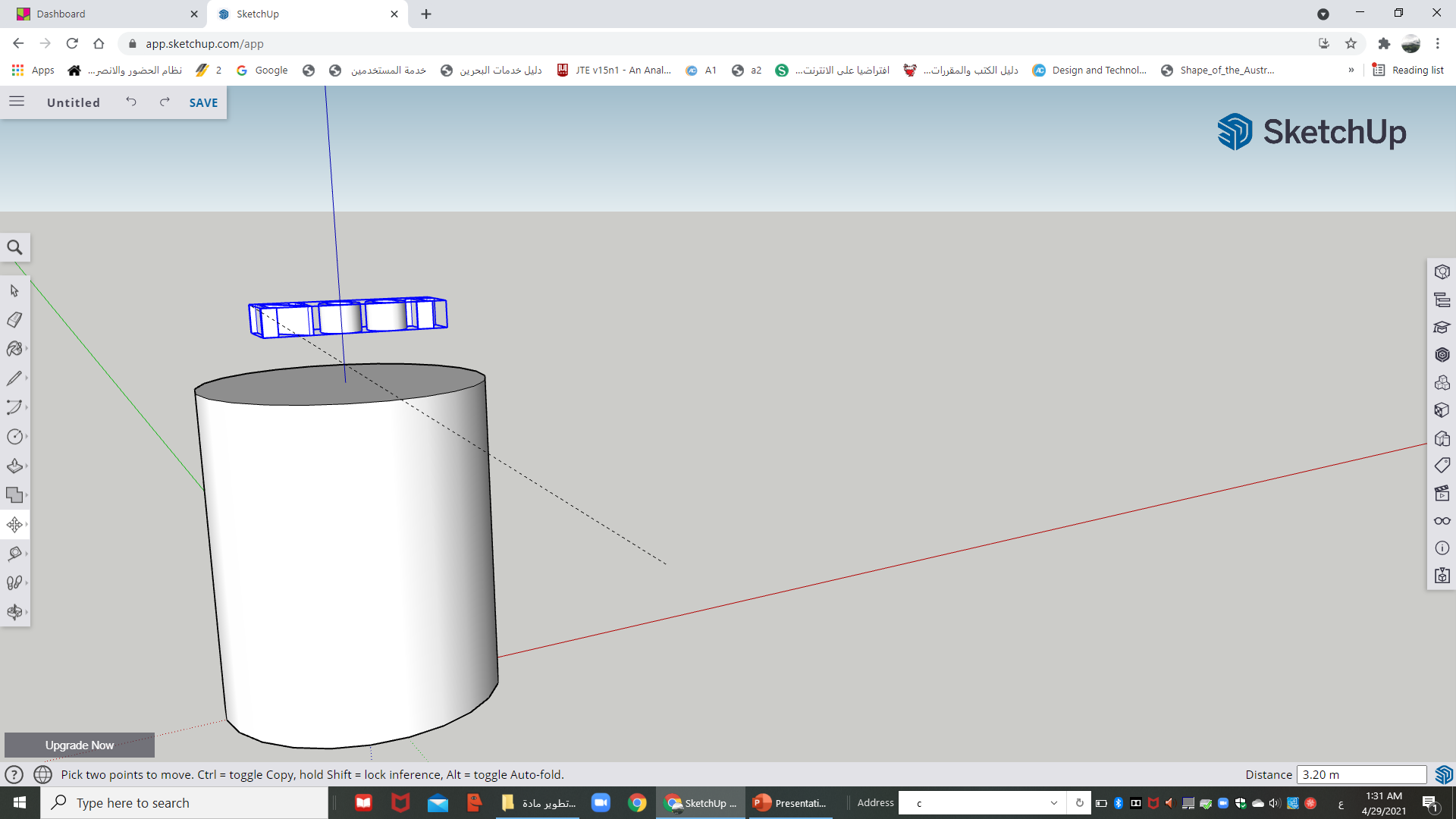 1
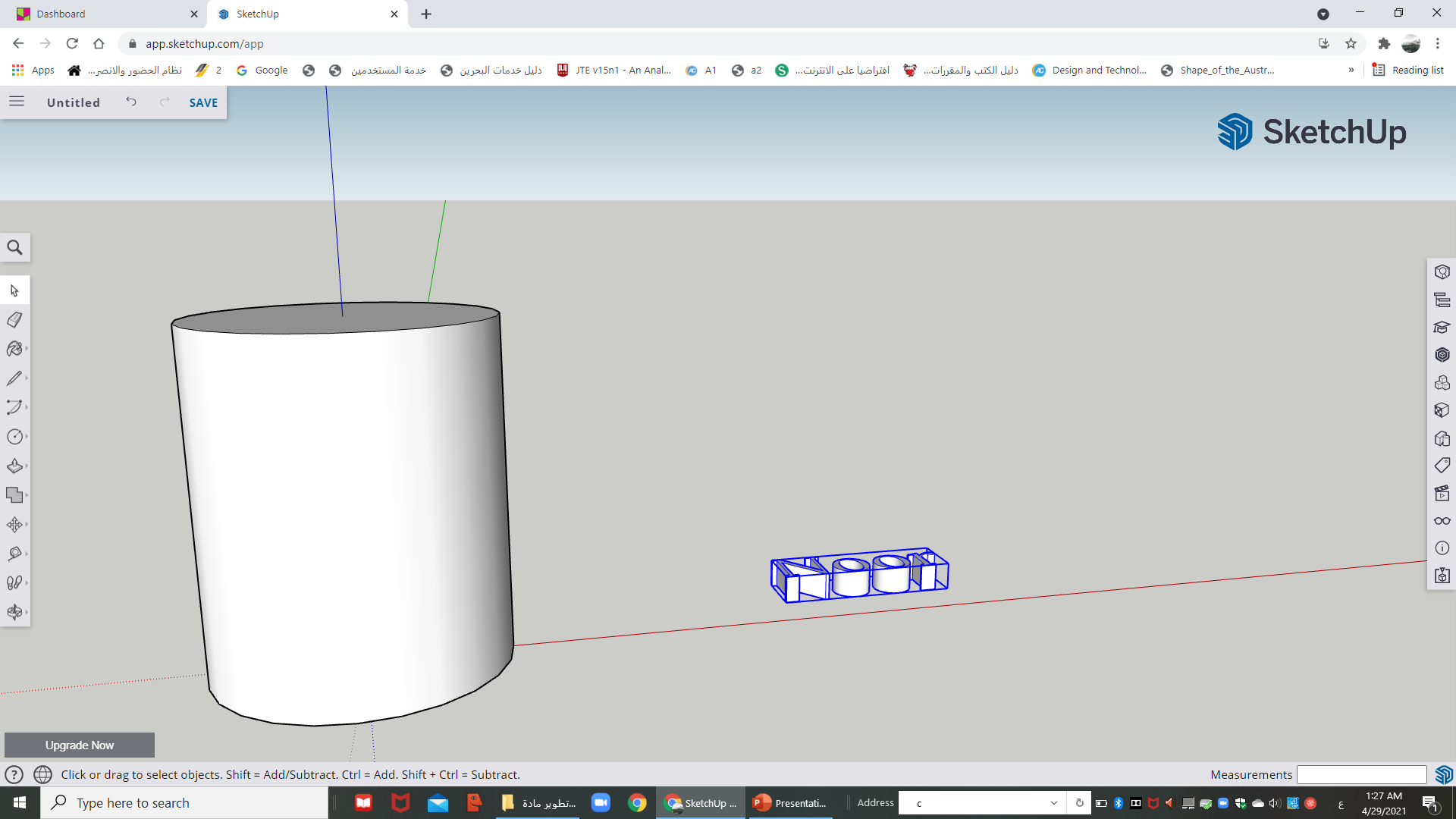 1
1
1
مشروع تطوير مادة التصميم والتقانة ( الحلقة الأولى)
نشاط (1):
نركّب اسمًا على شكل ثلاثي الأبعاد ونلوّنه
يرسم الطالب شكلاً ثلاثي الأبعاد ويكتب عليه اسمه ثمّ يلوّنه وفق الخطوات الصحيحة
6- نختار أداة السحب والدفع ونسحب الإسطوانة للأسفل ليظهر الإسم
للحصول على رؤية واضحة وشاملة نستطيع الضغط على زر تحريك الفأرة، ثمّ تحريكه مع استمرارية  الضغط
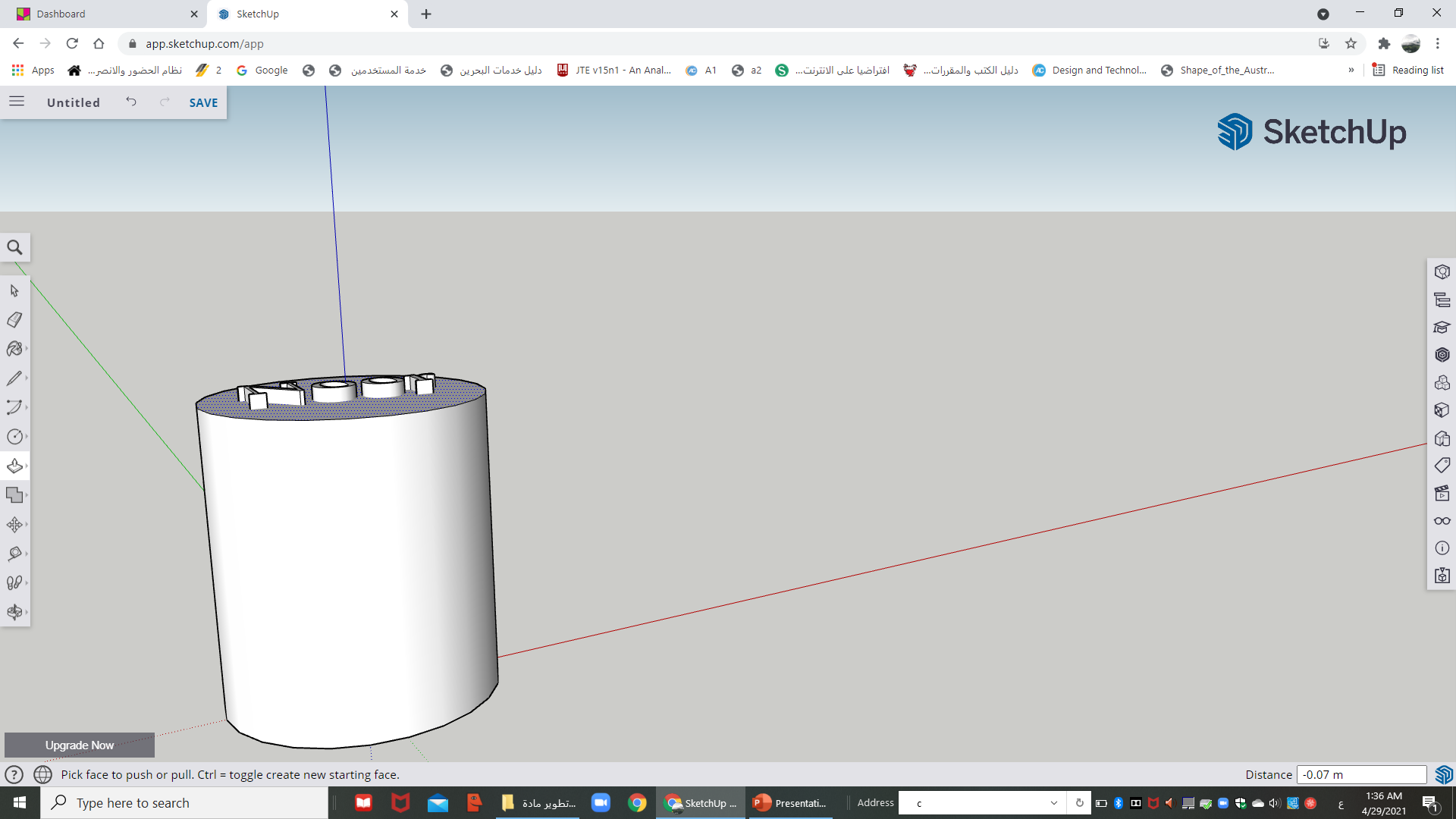 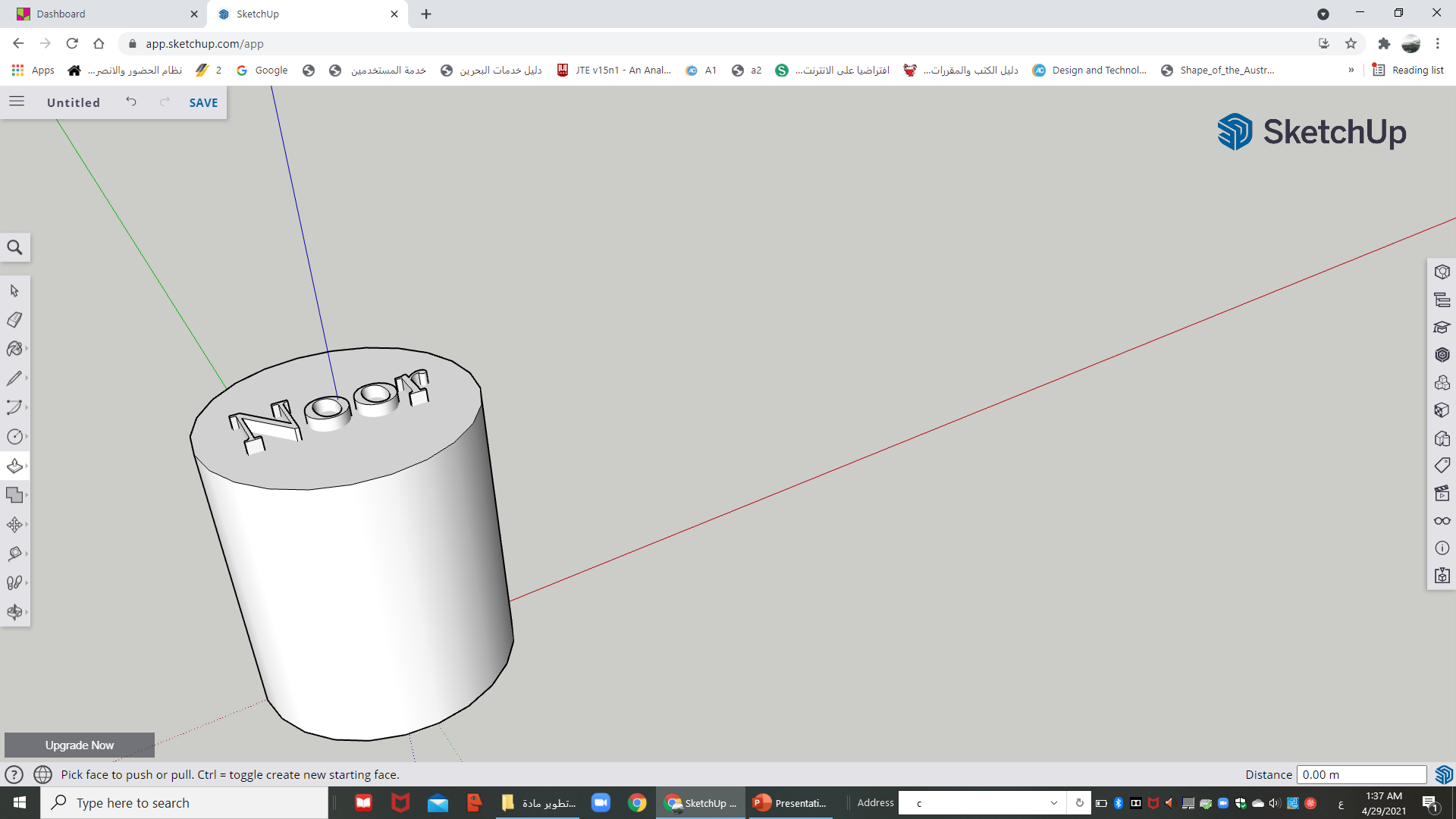 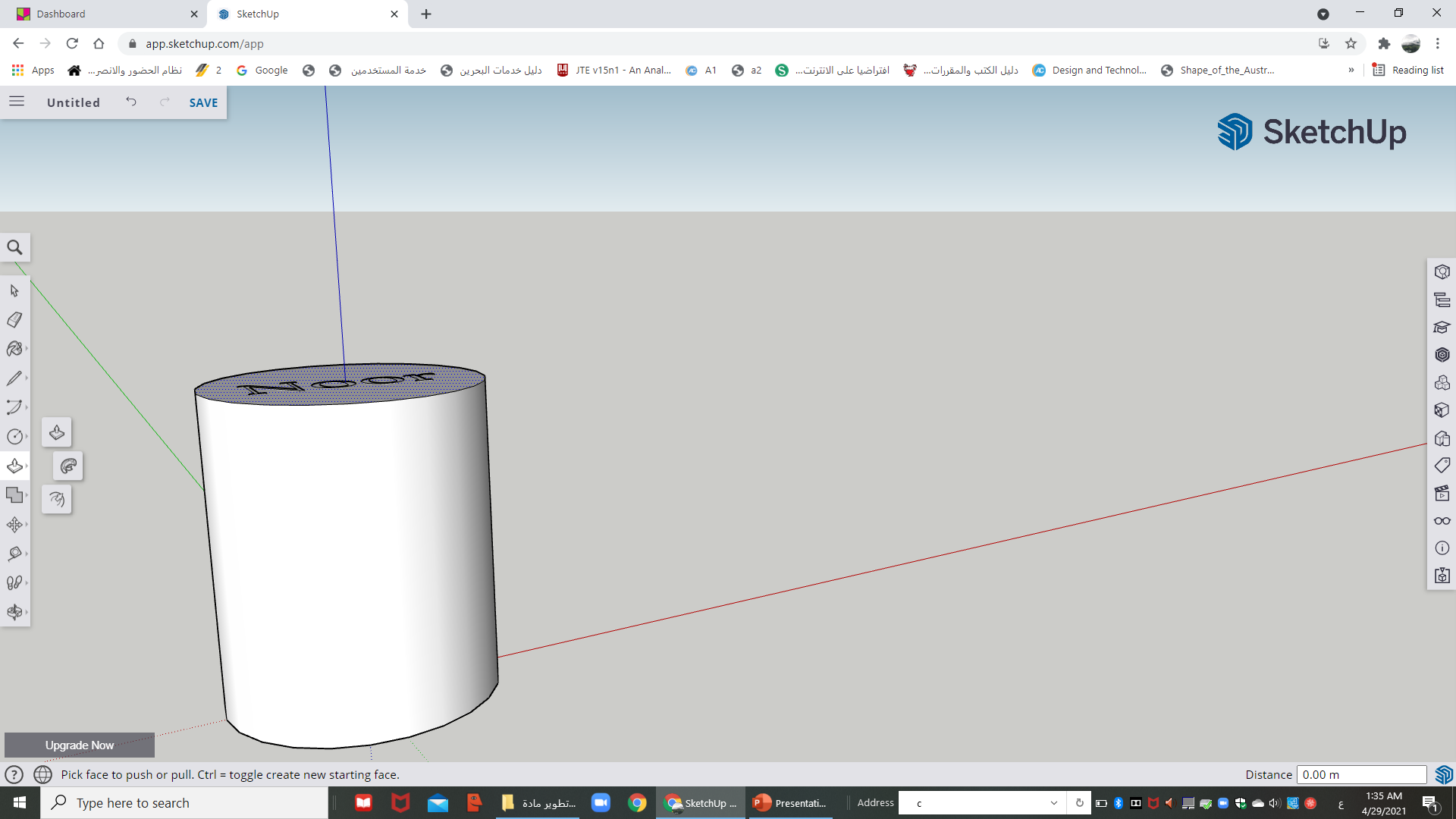 1
1
1
لا تقلق عند ظهور الاسم كما في الصورة
1
1
مشروع تطوير مادة التصميم والتقانة ( الحلقة الأولى)
نشاط (1):
نركّب اسمًا على شكل ثلاثي الأبعاد ونلوّنه
يرسم الطالب شكلاً ثلاثيّ الأبعاد ويكتب عليه اسمه ثمّ يلوّنه وفق الخطوات الصحيحة
8- نضغط على المساحة التي نريد تلوينها ونلوّن كما نحبّ
7- نختار زر الطلاء من شريط الأدوات ومن ثم نضغط عليه
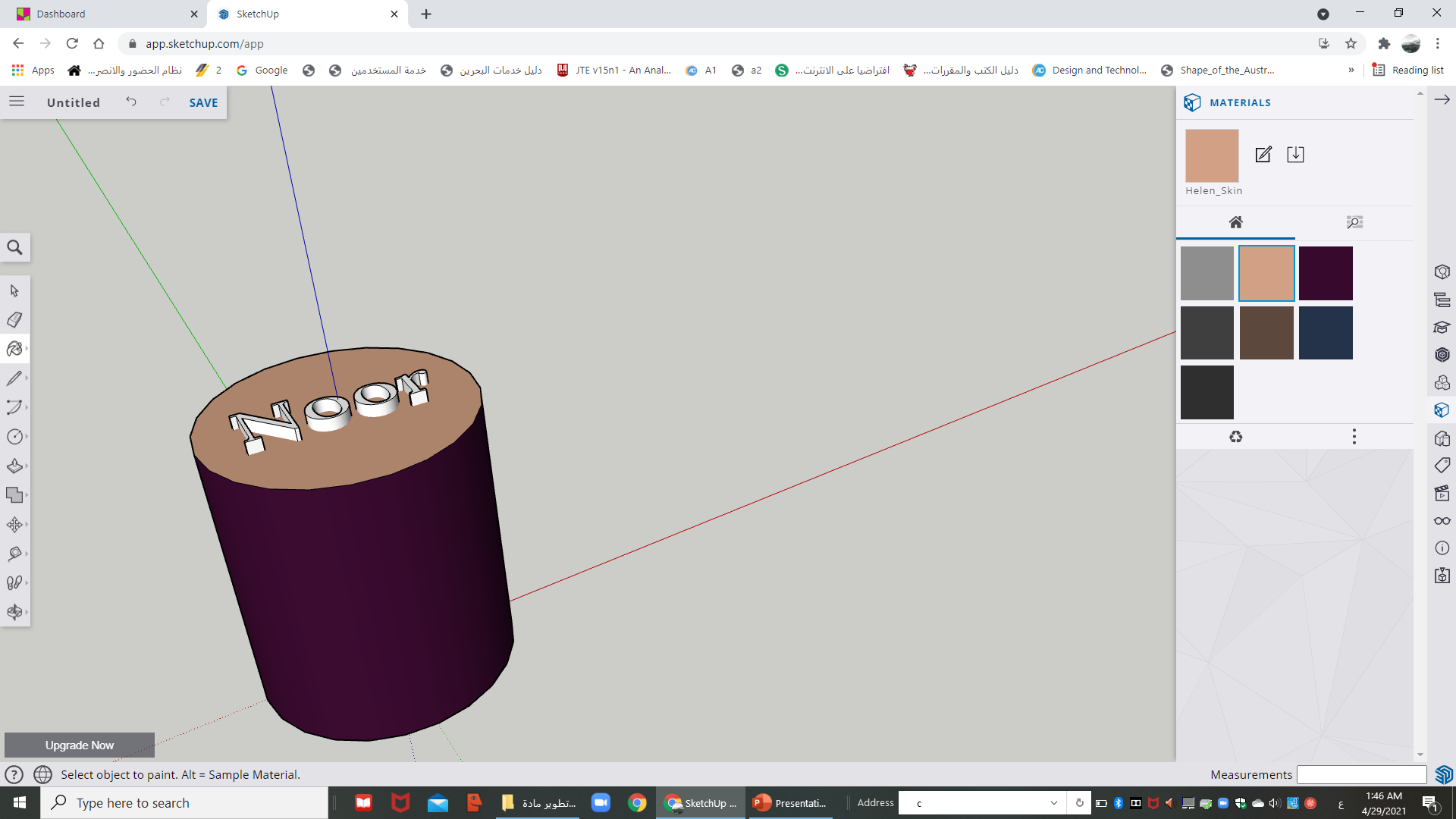 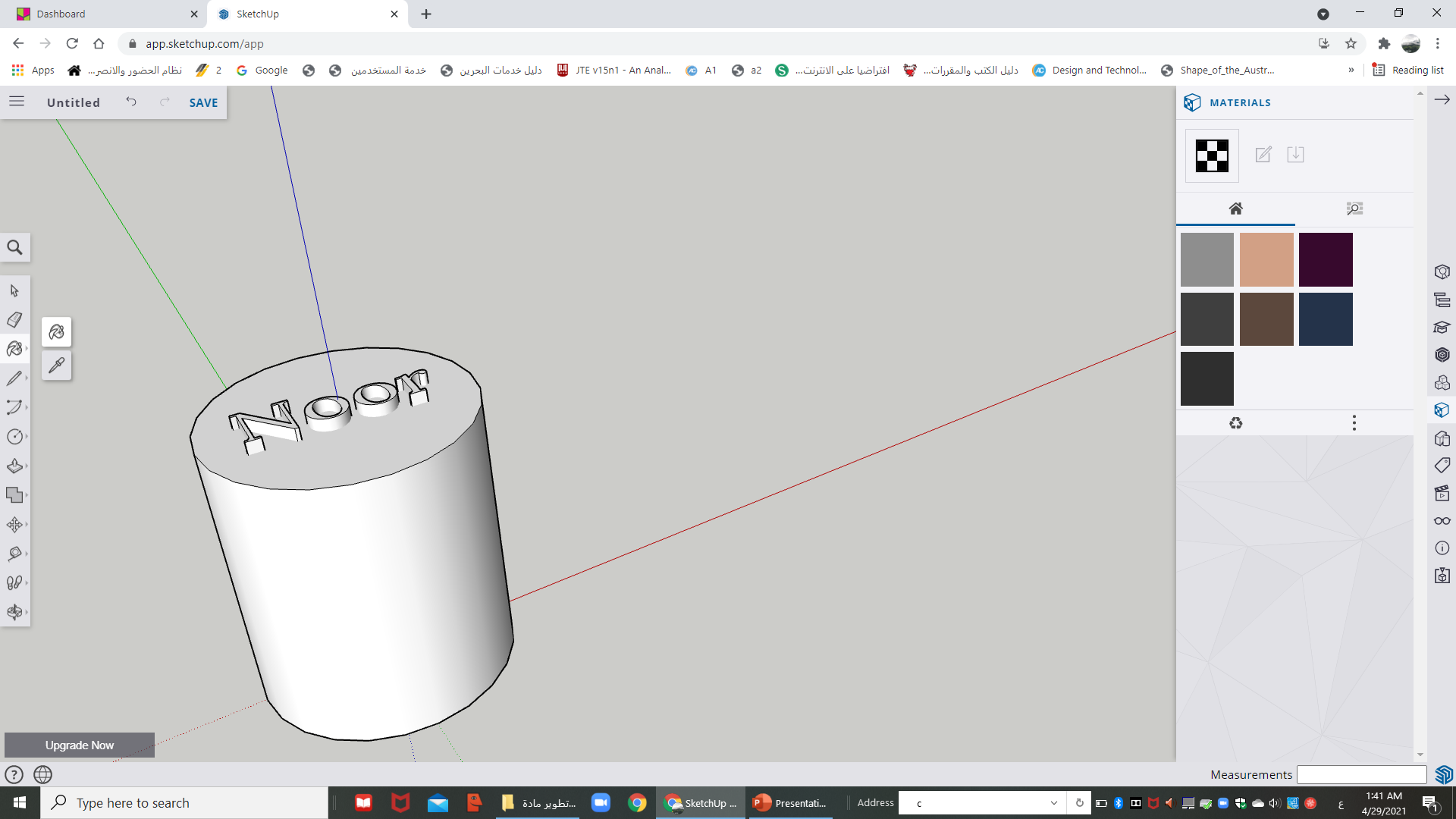 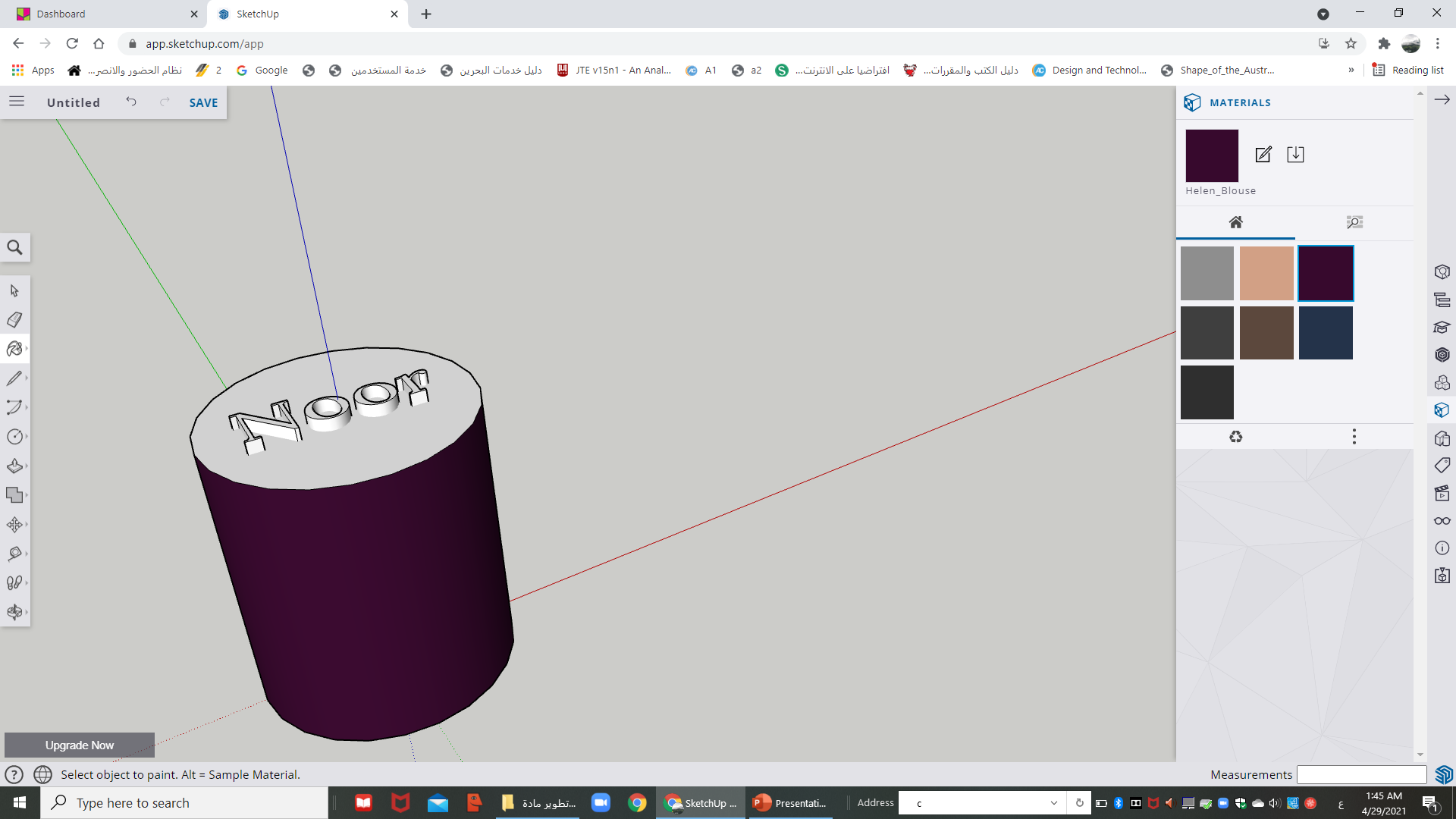 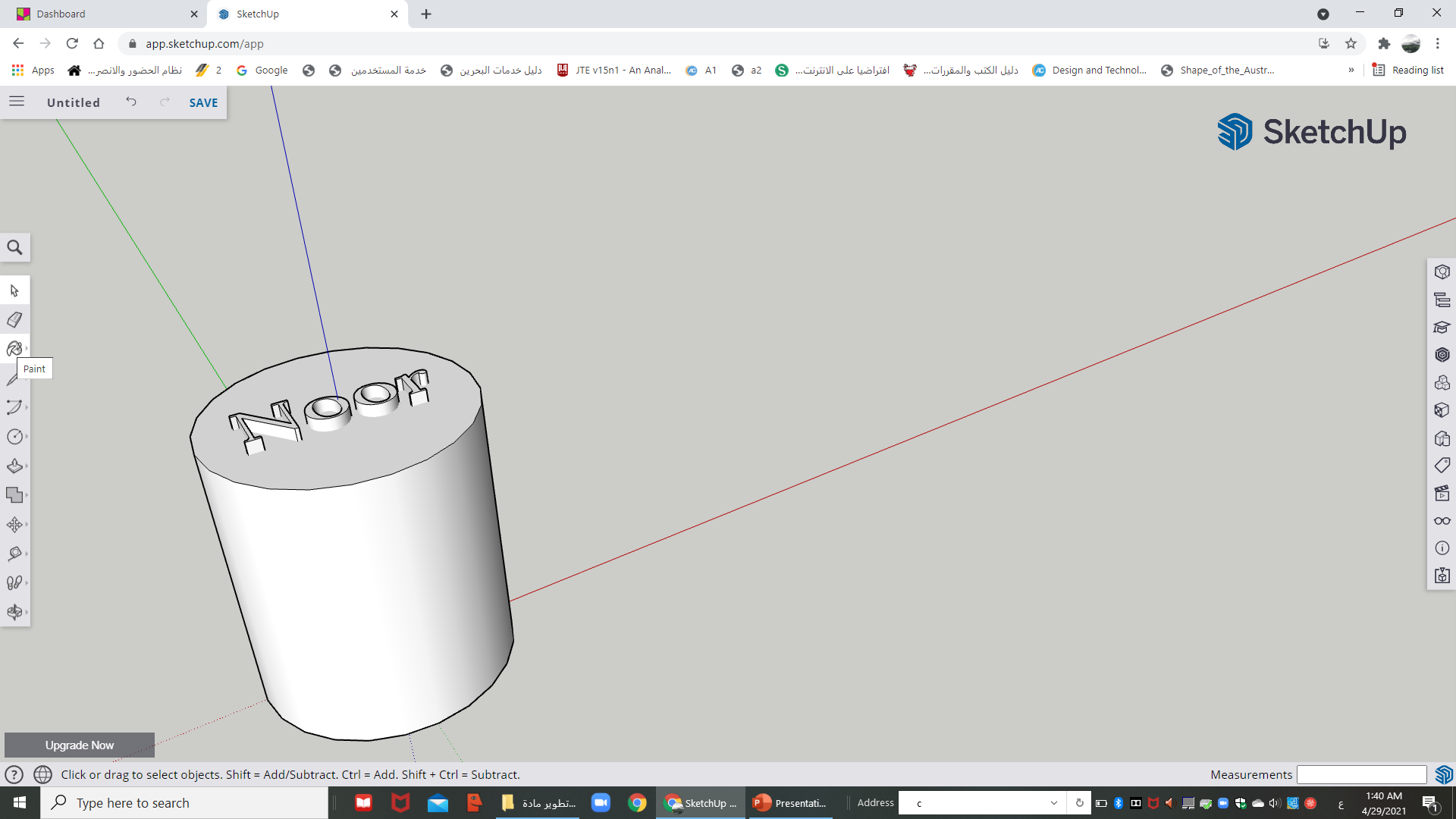 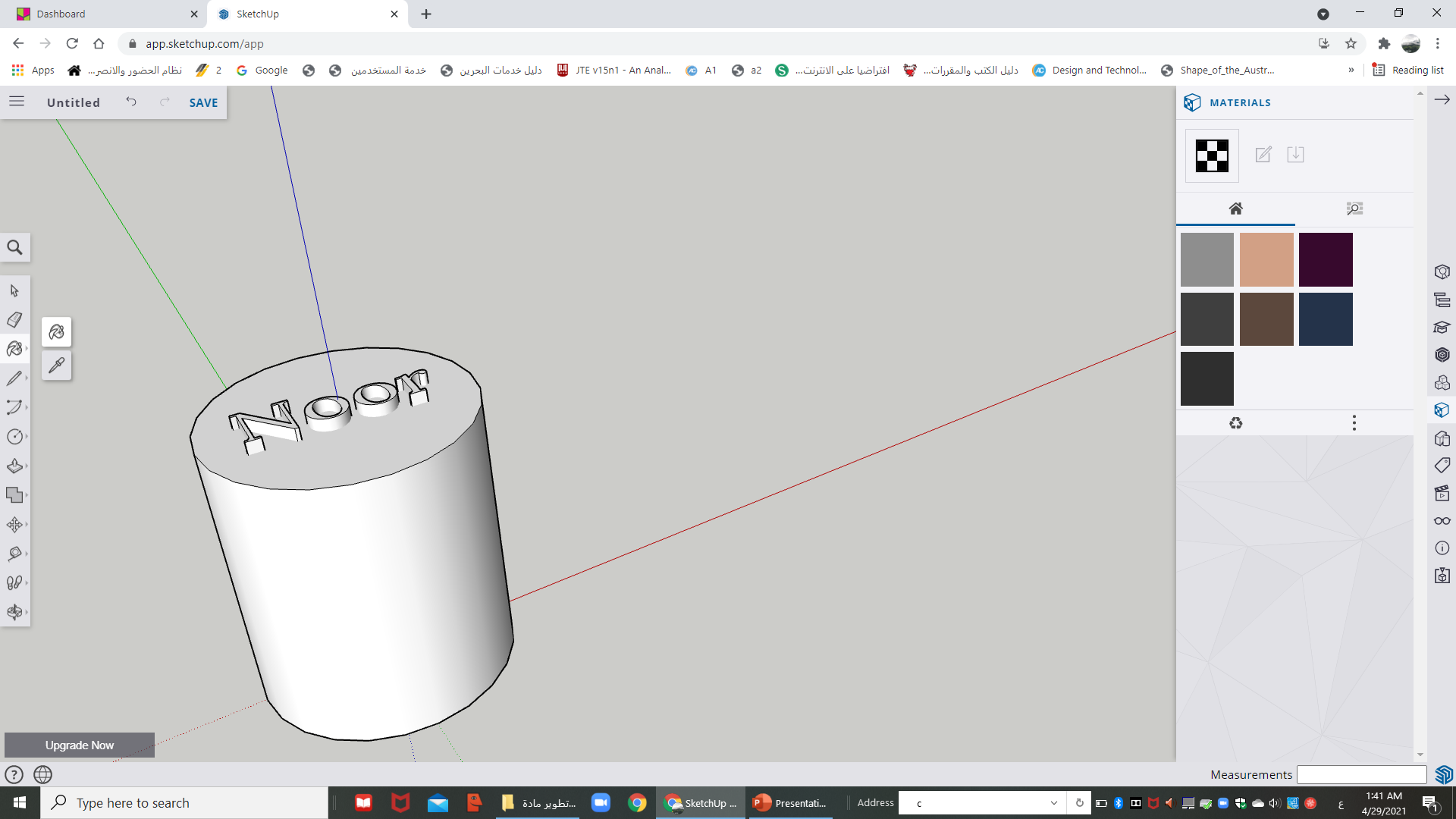 1
1
1
ستظهر نافذة الألوان على يمين الشاشة
1
1
مشروع تطوير مادة التصميم والتقانة ( الحلقة الأولى)
نشاط تطبيقي:
الآن طبّق ماتعلمته وقم بوضع الصورة النهائية هنا
مادة التصميم والتقانة ( الصف الثاني الابتدائي)
انتهى الدرس السادس 
1
1
1
1
1
1
1
1
1
1
1
1
1
1
1
1
1
1
1
1
1
مادة التصميم والتقانة ( الصف الثاني الابتدائي)